Игра «Путешествие на поезде здоровья»
Подготовили:
Педагоги ДО центра образования естественно-научной и технологической направленностей «Точка роста» на базе МОУ «Речкаловская СОШ»
1 станция: ТабакокурениеВред курения
2 станция: вредная и полезная пища
«Изучаем этикетку продукта»
Часто, приобретая продукты в магазине, мы на упаковке смотрим только срок годности. Но упаковка может многое рассказать о составе продукта. А грамотный покупатель сделает вывод о питательной ценности этого продукта. Потренируемся?  Вам предстоит выбрать продукт: (творог 9%, шоколад «Альпен Голд», печенье «Юбилейное», сосиски «Вязянка молочные»).
Изучить информацию о полезной и вредной пище.
Выбрать продукт из перечня и изучить его состав (всё самое важное пишется мелким шрифтом). 
Определить его энергетическую ценность, в ккал (количество белков, жиров, углеводов). 
Выяснить, есть ли пищевые добавки, оказывающие вредное влияние на здоровье (таблицы «Вредные пищевые добавки», «Чем вредны пищевые добавки»).
Сделать вывод о продукте (вред или польза).
Заполнить таблицу
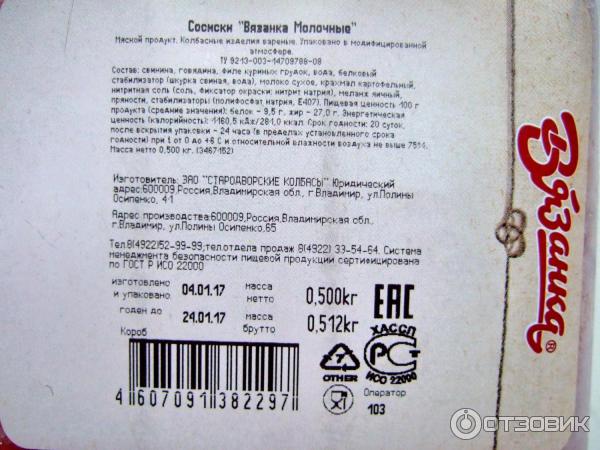 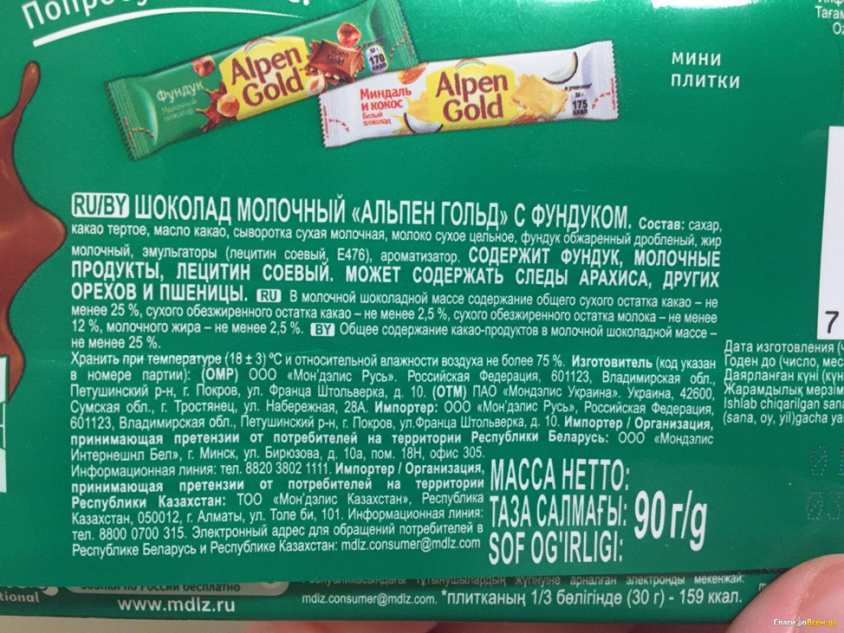 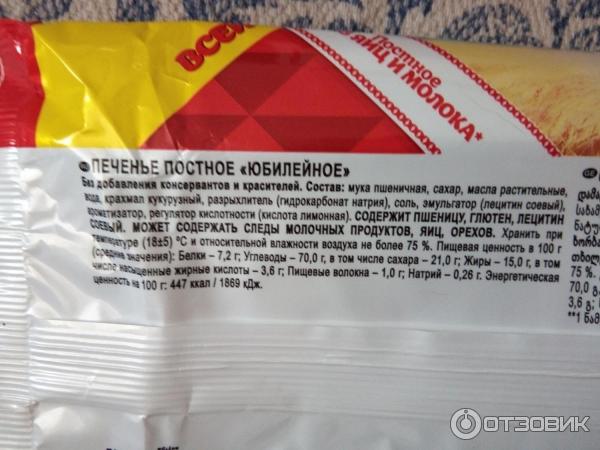 3 станция: интернетзависимостьсвоя игра Интернетзависимость
4 станция: сквернословиеСтанция «Сквернословие»
5 станция: Вредные привычкивикторина
Итоги: банка витаминок